Chapter 37
Affluence and Anxieties
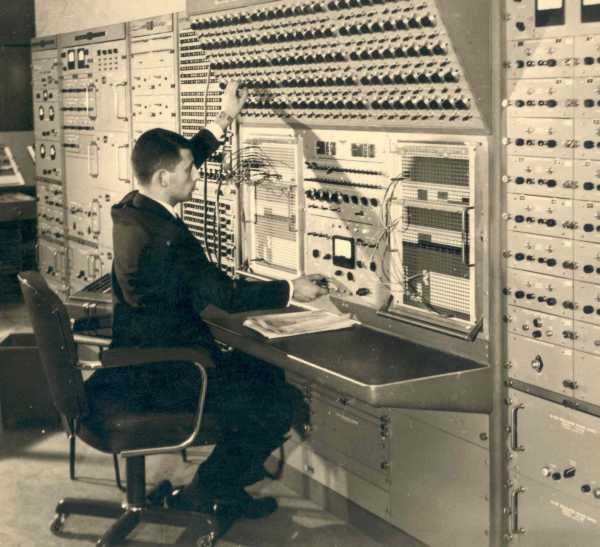 Prosperity 
Driven by science and technology
Computers change the landscape
Ike connects the economy to defense
White collar replacing blue collar
Union membership started a decline
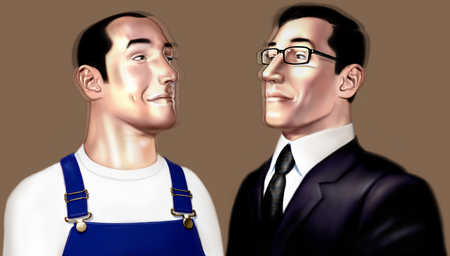 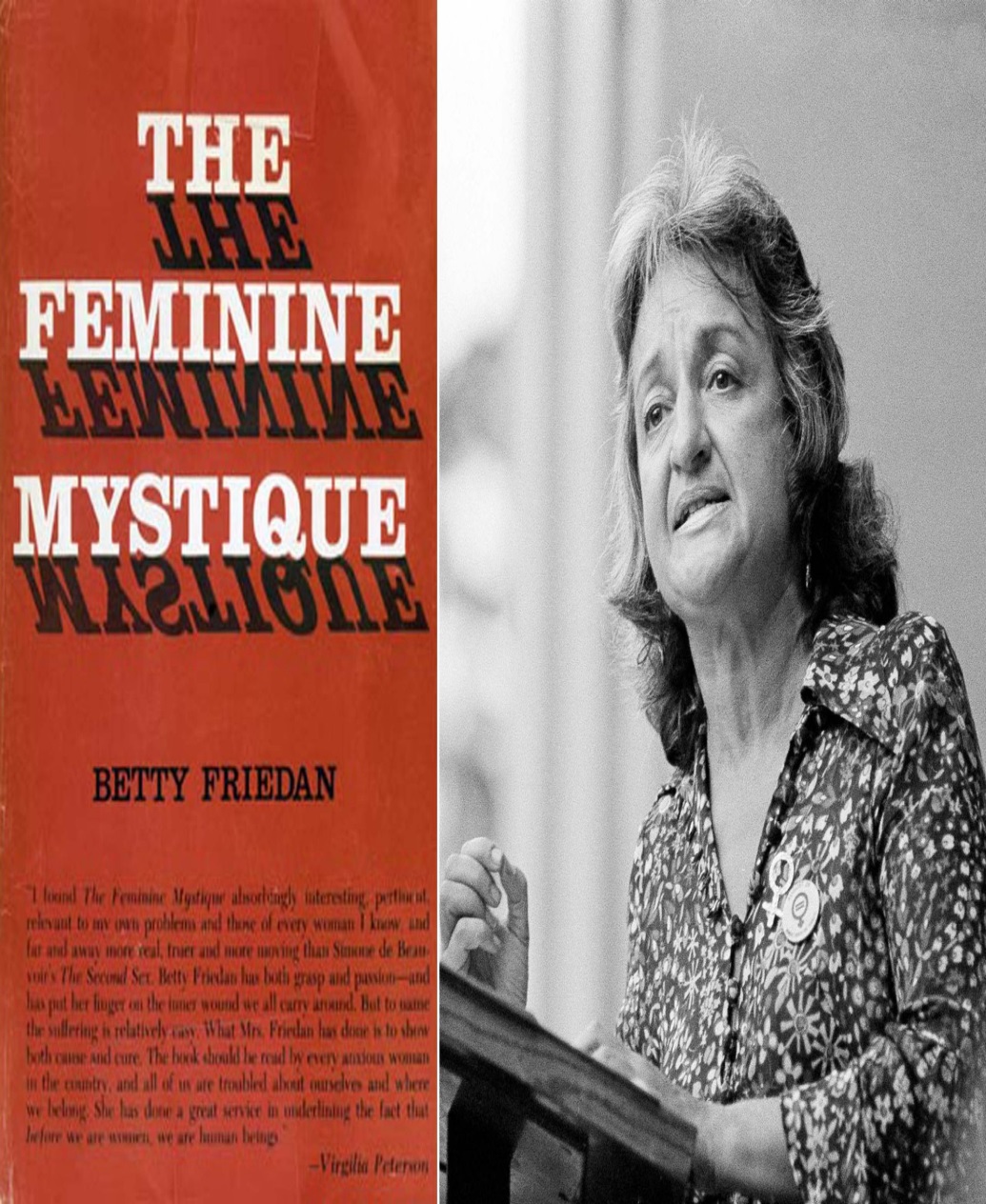 Cult of Domesticity resurfaced, but revolution was a coming!

Betty Friedan, The Feminine Mystique, begins to challenge the system
Consumer Culture
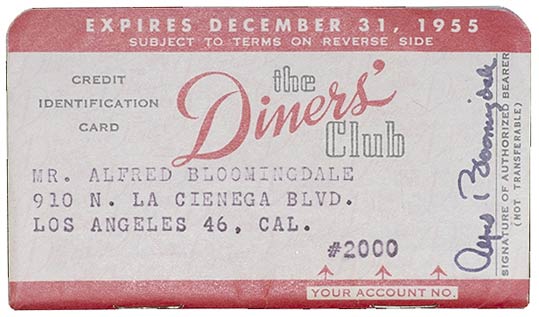 First credit card 1950
First McDonalds 54
Disneyland 55
TV
Advertising
Rock and Roll
Paperbacks
Playboy

Was this type of society good or bad?
https://www.youtube.com/watch?v=VBIxg3XiBaw
Advent of Eisenhower
Truman was very unpopular (23% approval rating).
Korea
China
McCarthyism
Civil Rights
Truman does not seek reelection. 
Facing issues because of MacArthur
Inflation
Democrats nominate Adlai Stevenson.
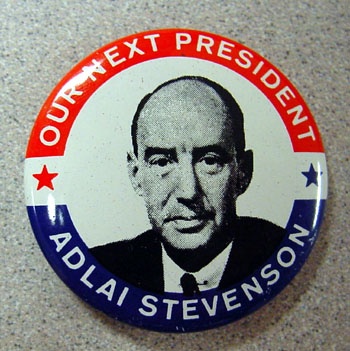 4. Republicans nominated Dwight D. Eisenhower in 1952.
5. Ike wins despite the problems brought on by Richard Nixon.
Nixon was accused of illegally taking money form supporters
Went on TV to defend himself. (4:46 min.)
Checkers
Shows power of TV
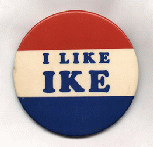 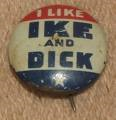 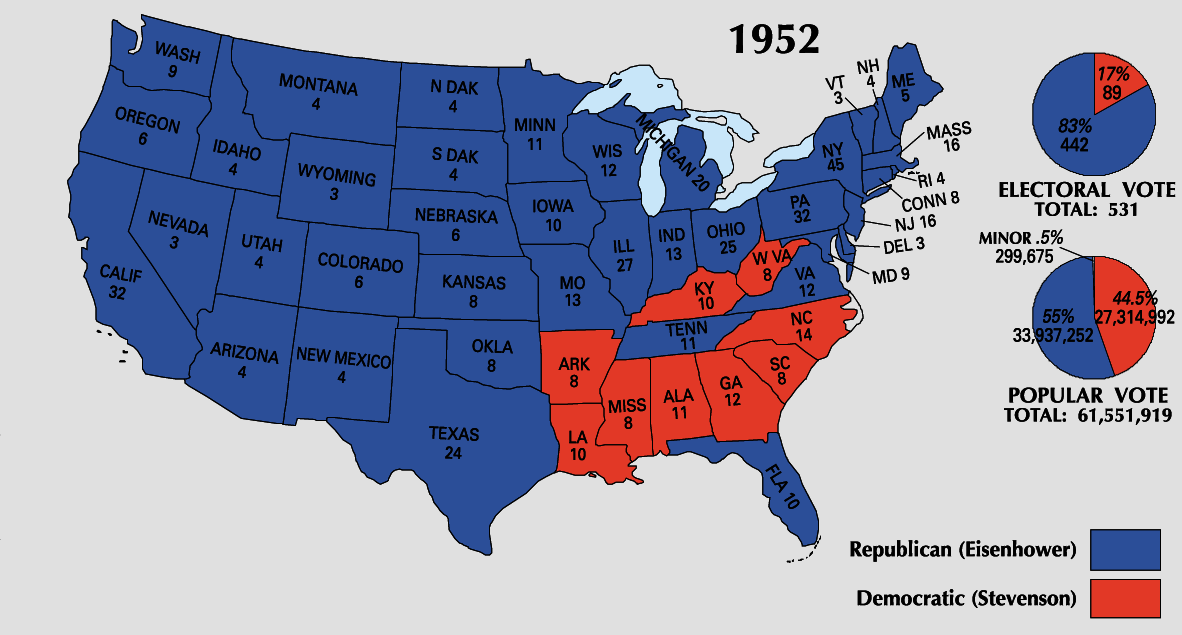 Ike went to Korea

Repubs take control of Congress

Ike makes good on promise:
Armistice in Korea
Ike threatened to use Atomic Weapons

Korea still divided to this day
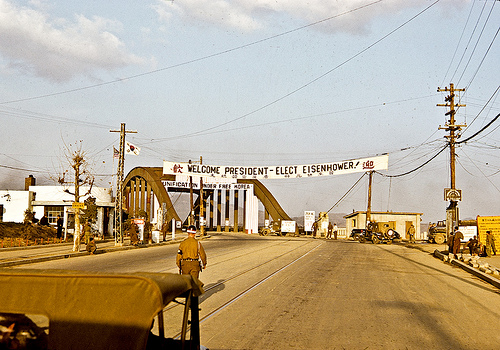 Ikes Goals
Restore tranquility

No major social changes

Balanced budget

Dismantle some New Deal

Try to keep military spending in check
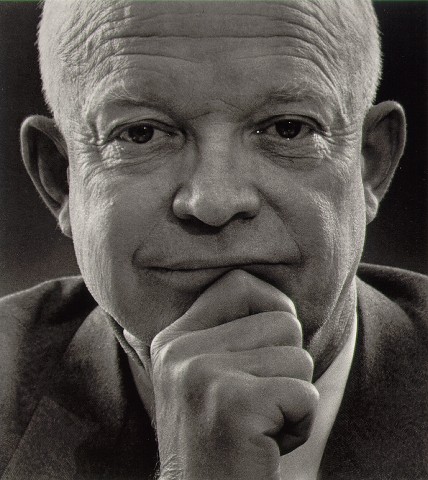 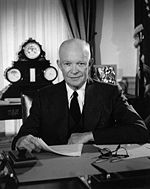 Ike had a number of domestic successes during his time:
       
Raised the minimum wage.

Extended Social Security.

Supported public housing.

Pushed for the creation of an interstate highway system.

Created the Departments of Health, Education and Welfare.

In 1954, SC ruled in Brown v. Board of Education of Topeka, Kansas that public school needed to end racial segregation
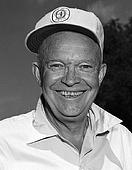 Viewed as fair and sincere

Was able to ease tensions and make people feel good

Liked to delegate

Faced some issues
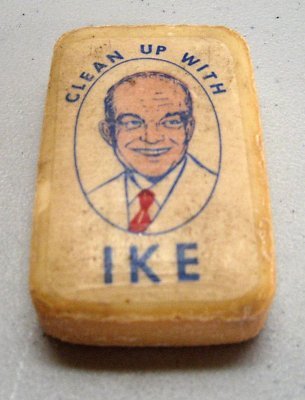 America wanted peace

Tired of depression and war


Ike could bring people together
Ike’s Issues
Said Sec. of State Acheson had 205 people working for him who were communist
Then he said really only 57
His colleagues encouraged him
Publicity stunt

Accused Marshall of being involved, gone too far

People feared him, Ike did not do too much
After Korea some concern dropped
He lost his seat and died an alcoholic
McCarthy
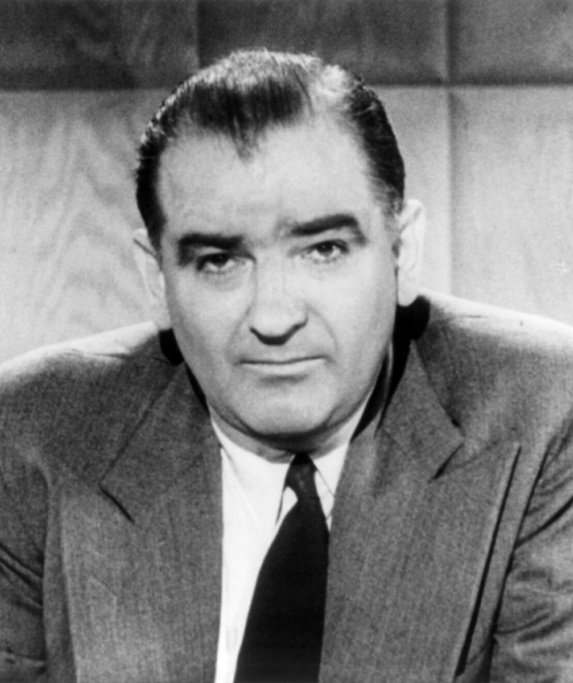 Desegragating
1950: 15 million af/am in US
2/3 live in S
Jim Crow ruled
Segregated schools and cities
20% registered to vote
Vigilante justice was common
1955 Emmet Till
https://www.youtube.com/watch?v=FqW4WkPxJ5Y

Times had to change
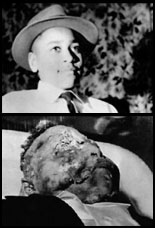 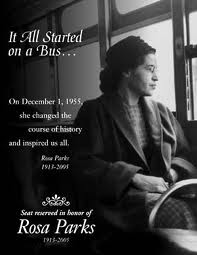 War made change possible

1944 white primary unconstitutional

1950 Marshall gets gov. to say that separate professional schools not good

1955 Rosa Parks
Seeds of RevolutionTRUMAN VS IKE
1946 Truman starts change: Commissioned a report on civil rights

1948 integrate military and fed

Ike did not start off stellar
SC Chief Justice Warren was ready
1954 Brown overturns Plessy/1956 Brown II
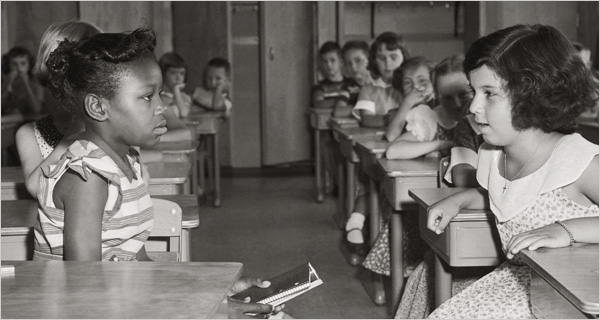 Ike kind of quiet at first on integration

More of a gradualist

Faubus in 57 changes that

Central High in Little Rock

Brought in army to make sure students were admitted and safe
Little Rock
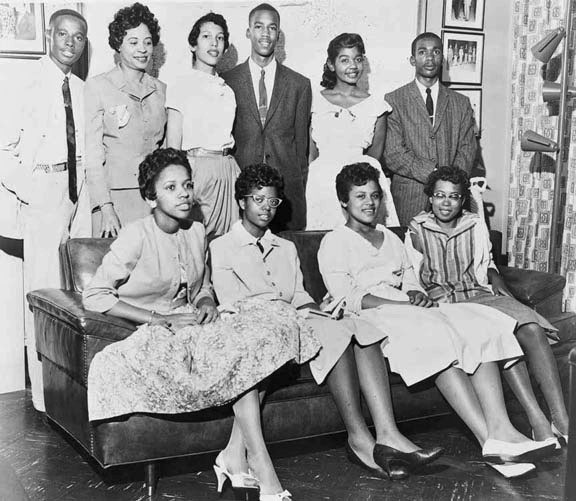 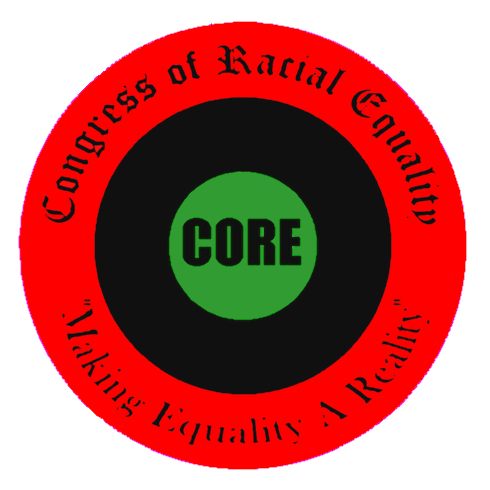 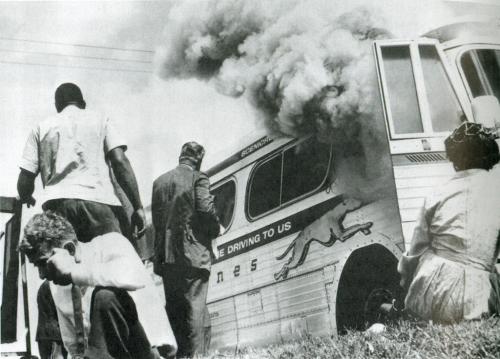 Groups started to form
CORE (1940s)
SNCCSCLC

1960s sit ins start
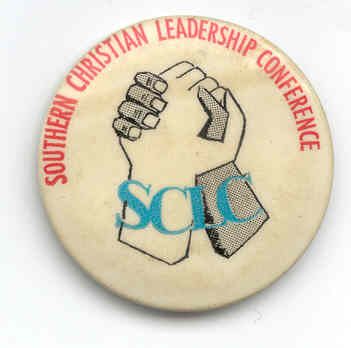 Ike at home
Dynamic Conservatism
Liberal in human issues, and conservative in economics



Cautious to stop Creeping Socialism
Cut back on some new deals, let gov. control of dams go
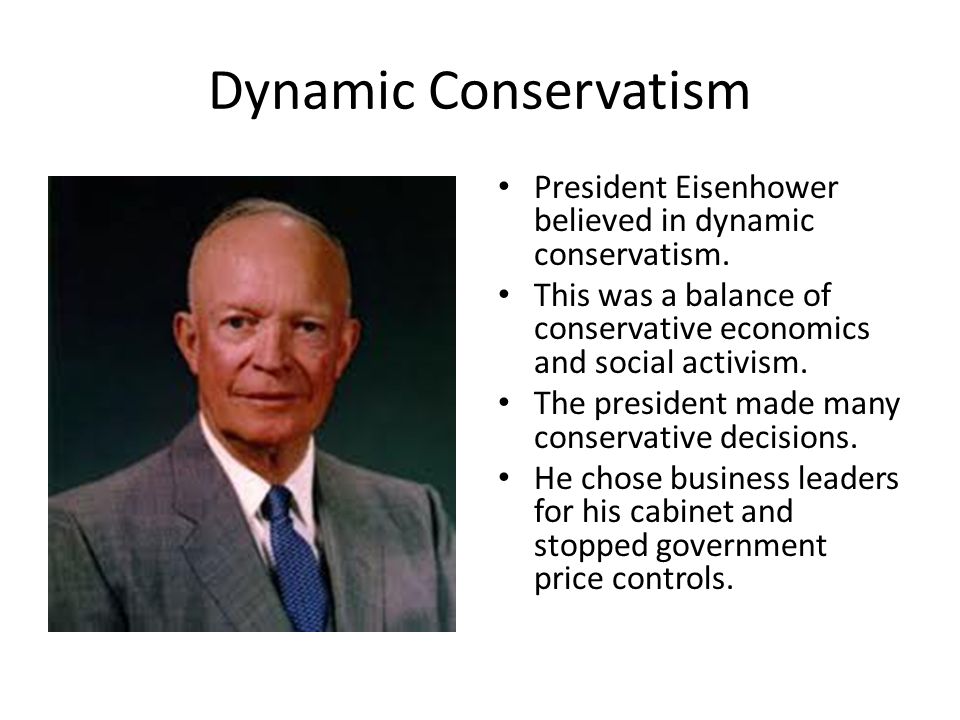 Rounded up Mexican Braceros (Operation Wetback 1954)


Termination act: no more tribal recognition
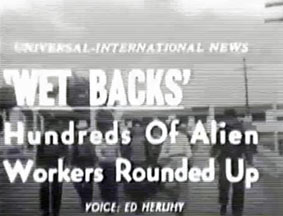 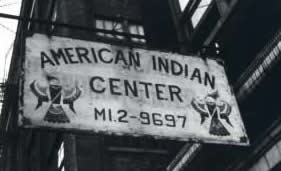 New Look at Foreign policy
Massive Retaliation 
DULLES
Didn’t always help: 1956 Hungary
Military costs sore
Military Industrial Complex
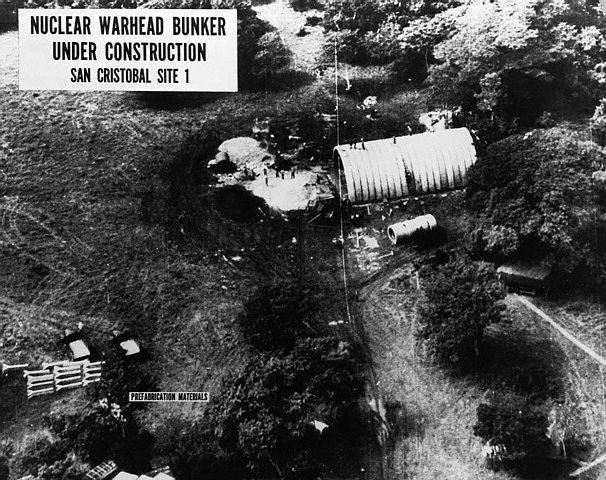 Vietnam
Asia beginning to erupt
US financing war between  Ho and France
Dienbienphu (1954)

Geneva conference
Minh vs. Diem
Elections were sup. To be held, but were not
SEATO
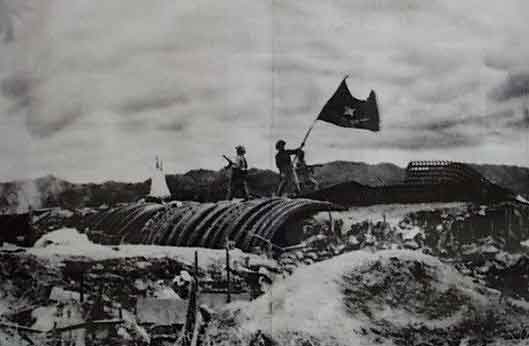 False Lull in Europe
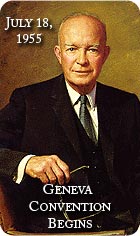 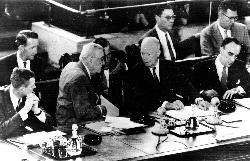 US helped France to get Germany rearmed

W Germ in Nato 1955

Warsaw pact 

Ike and Russia trying to hammer out peace

1955 Soviets let Austria go

US Russia meet in 55 Spirit of Geneva

Khrushchev in charge now
Cold War Crisis in Europe and Middle East
1953 Shah installed
Suez Crisis in Egypt
Nasser wants funds for dam
US and Brits offer help
He gets help from Russia too
Dulles withdrew dam offer
Nasser nationalized Suez hurt France, Eng, IS
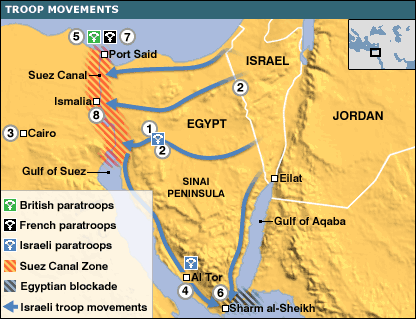 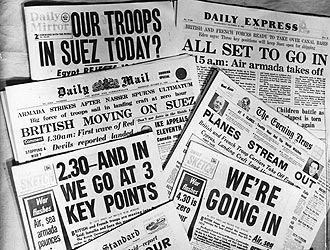 Oil in jep
IS, Eng, France attack in 56
They fear loss of oil and Russia attack
Dulles wants to keep us out
Europe thought we would keep them supplied with oil

Ike said “let them boil in their own oil.”
Last time we had enough oil to make threats


1957 Eisenhower Doctrine: US aid to Middle East
OPEC formed and can wield power by cutting off oil
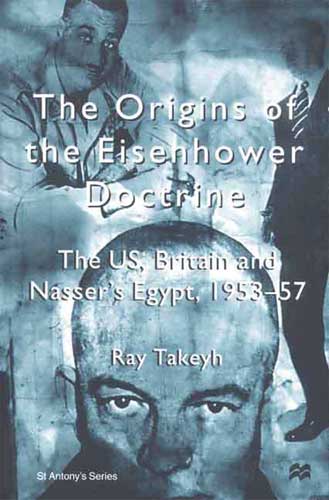 https://www.youtube.com/watch?v=ss5Vh1od76I
1956 election
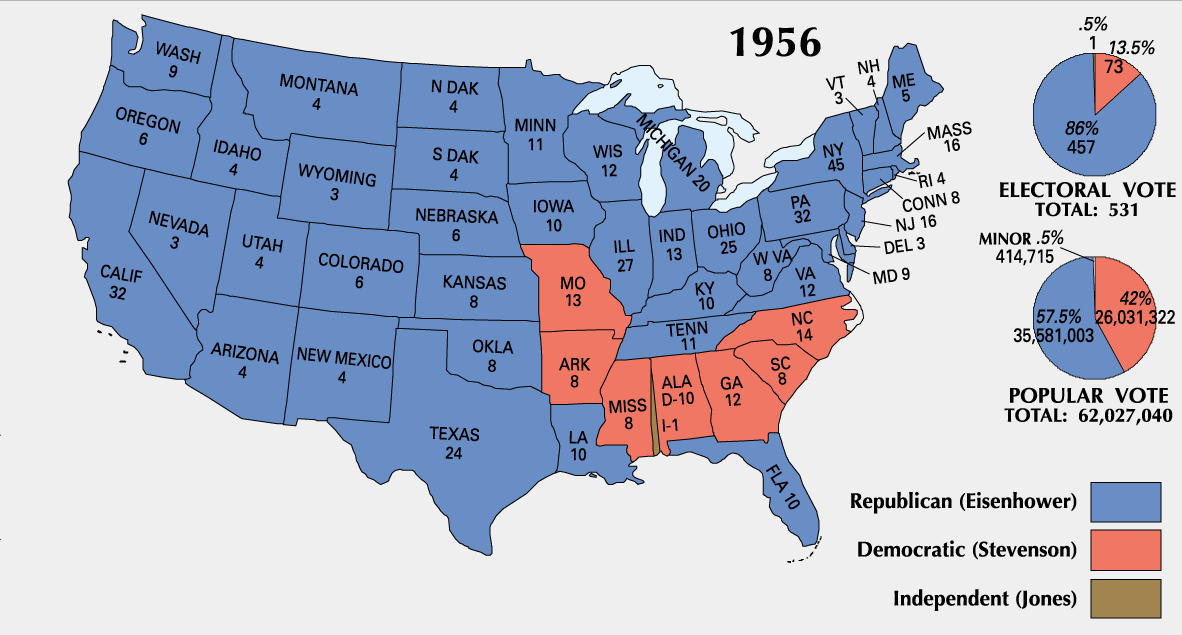 Ike had been sick and a heart attack, but still liked in 56
Stevenson ran against
Criticized Ike for not doing much, health and questionable VP
People liked Ike
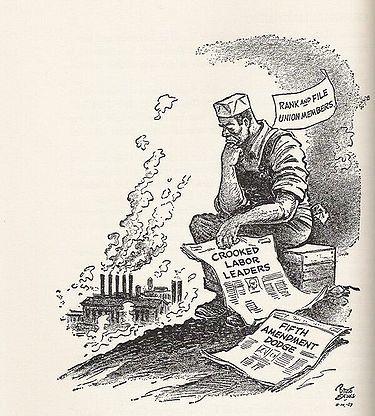 Ike seemed to leave start of second term to Dulles and Adams, 

but Adams in trouble for taking money

 and Dulles died 

Ike back in charge
Round 2
Had to deal with labor
Looked into embezzlement by leaders
Landrum Griffin Act: punish leaders
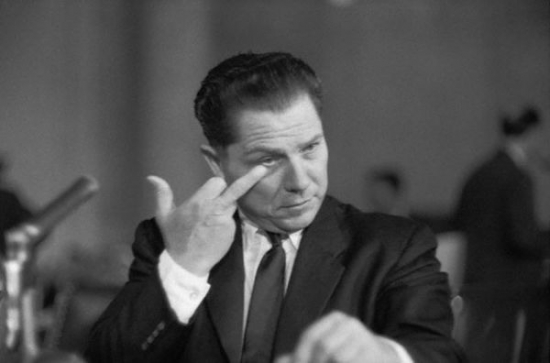 Space Race
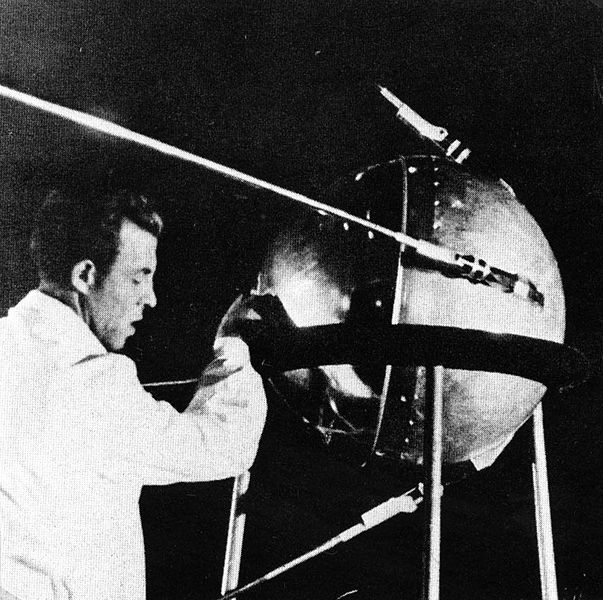 1957 Sputnik
Sputnik II dog
US confidence shattered
Military fears
Blames on Truman
Missile gap?
1958 National Defense and Education Act: NDEA 887 million in loans for ed
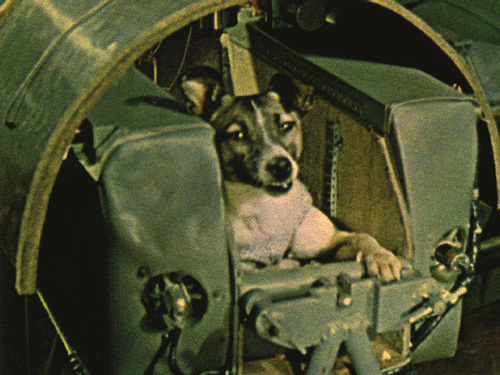 Continuing Cold War
1958 nuclear test bans starting 
US aided Lebanon vs. Egypt and Russia
K gives alliance 6 months to leave Berlin
1959 summit
Camp David
Paris conference scheduled 1960
Francis Gary Powers shot down hurt good feelings
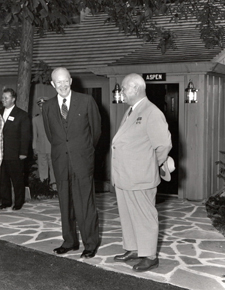 Cuba?
1958 Nixon goes to SA, but is stoned and had things thrown at him
Felt that they had not gotten any money
1954 us led coup in Guatemala

Batista in Cuba our friend for business
1959 Castro
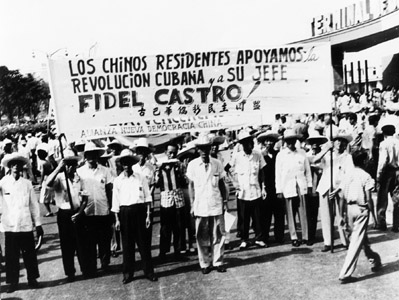 Kennedy and Nixon
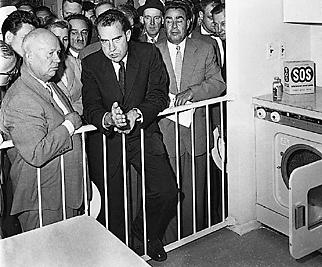 Why was Nixon considered best candidate? 
Kitchen Debate
Expert in foreign policy

JFKS problems
Catholic and rich
Fading away
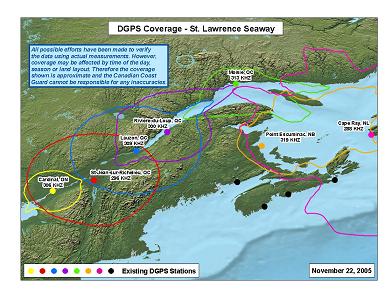 Ike leaves as popular as when he entered
Vetoed 169 times only overturned 2x
Not a cripple
Avoided war, increased some new deal, did not handle civil rights much
St. Lawrence Seaway opened to trade and 50 states
Life and Mind of Postwar America